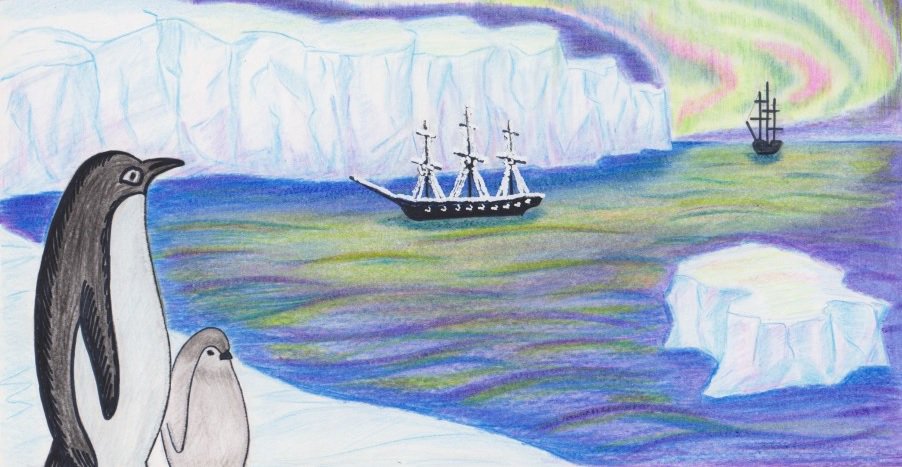 Муниципальное автономное дошкольное образовательное учреждение МАДОУ детский сад «Мечта»
Научно – практическая конференция среди старших дошкольников
 « Юные исследователи»
ПОЧЕМУ ОКЕАН НЕ ЗАМЕРЗАЕТ ?
Представил:  воспитанник подготовительной группы  
«Чудо остров»  Машкин Слава
1
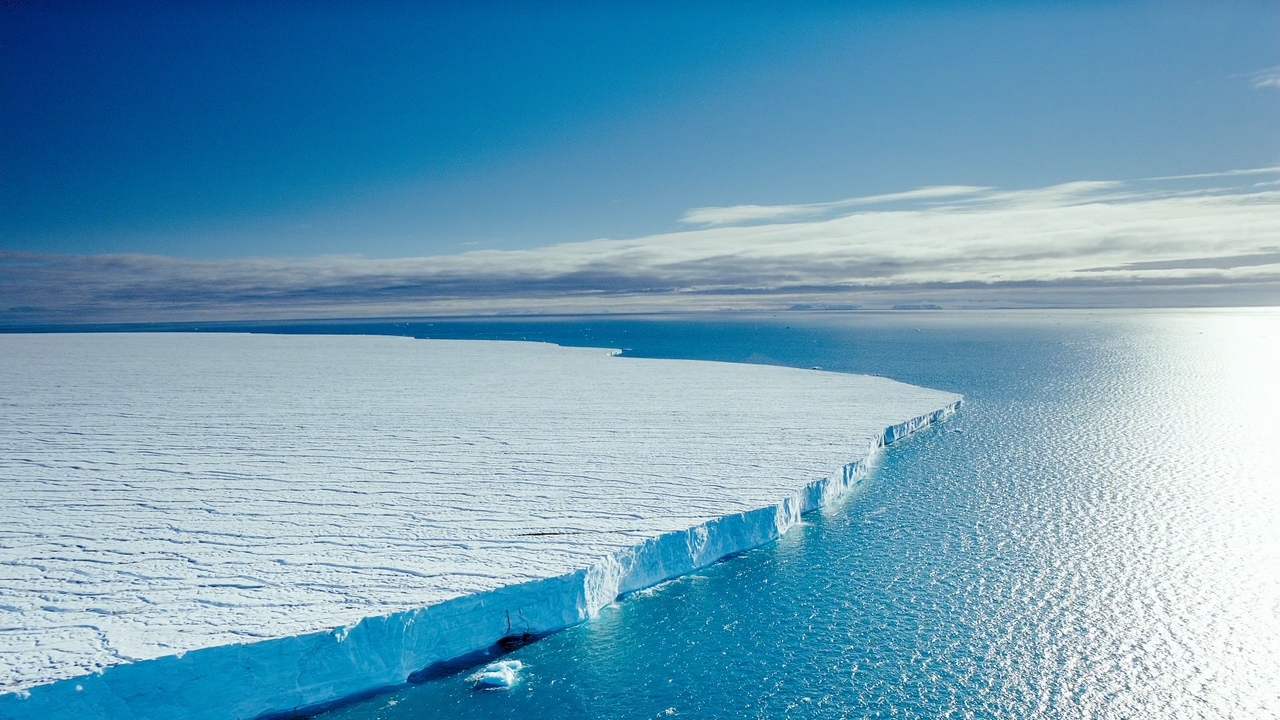 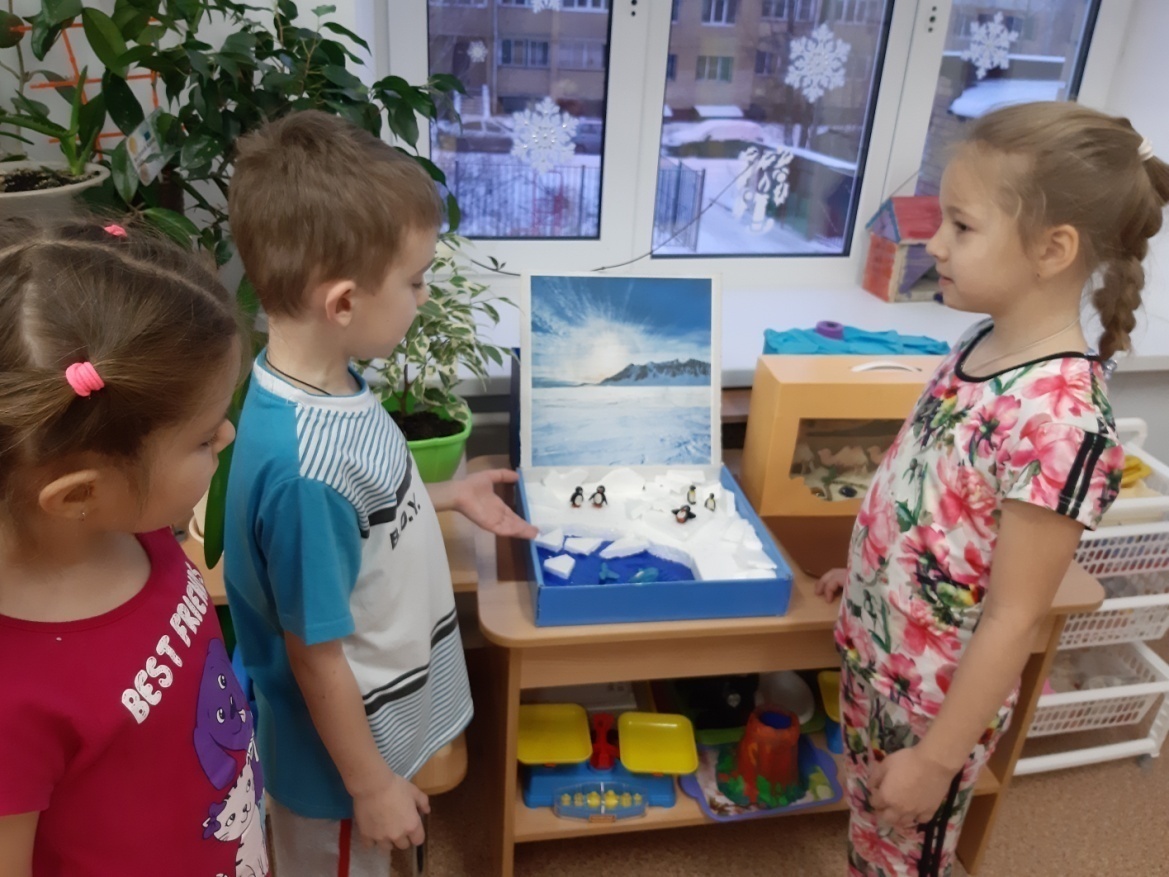 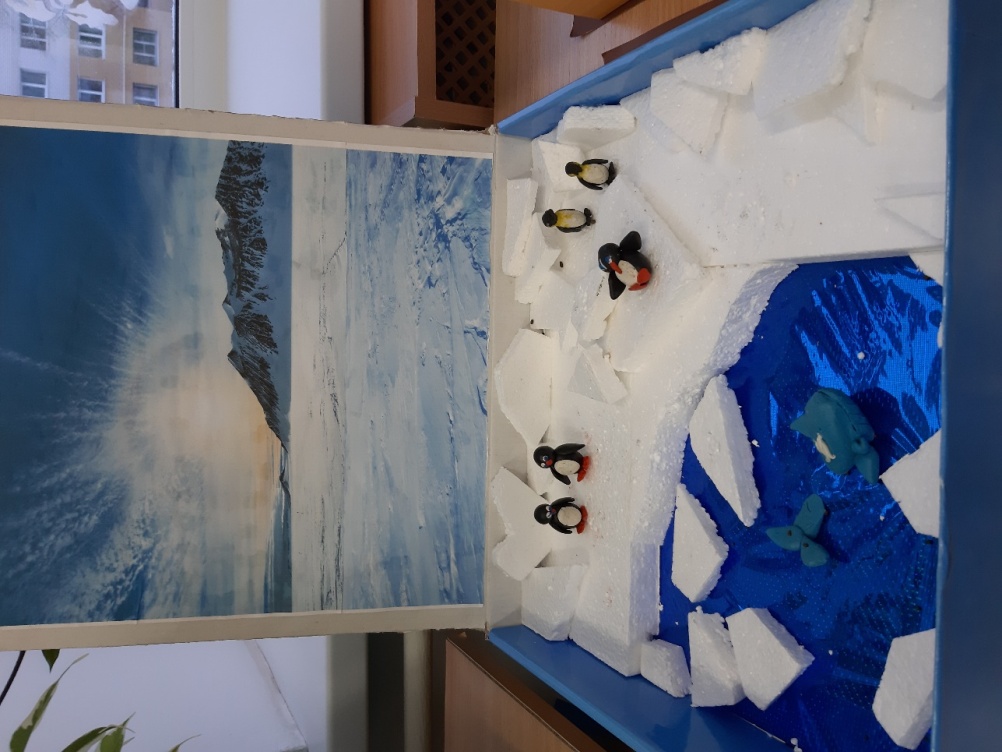 2
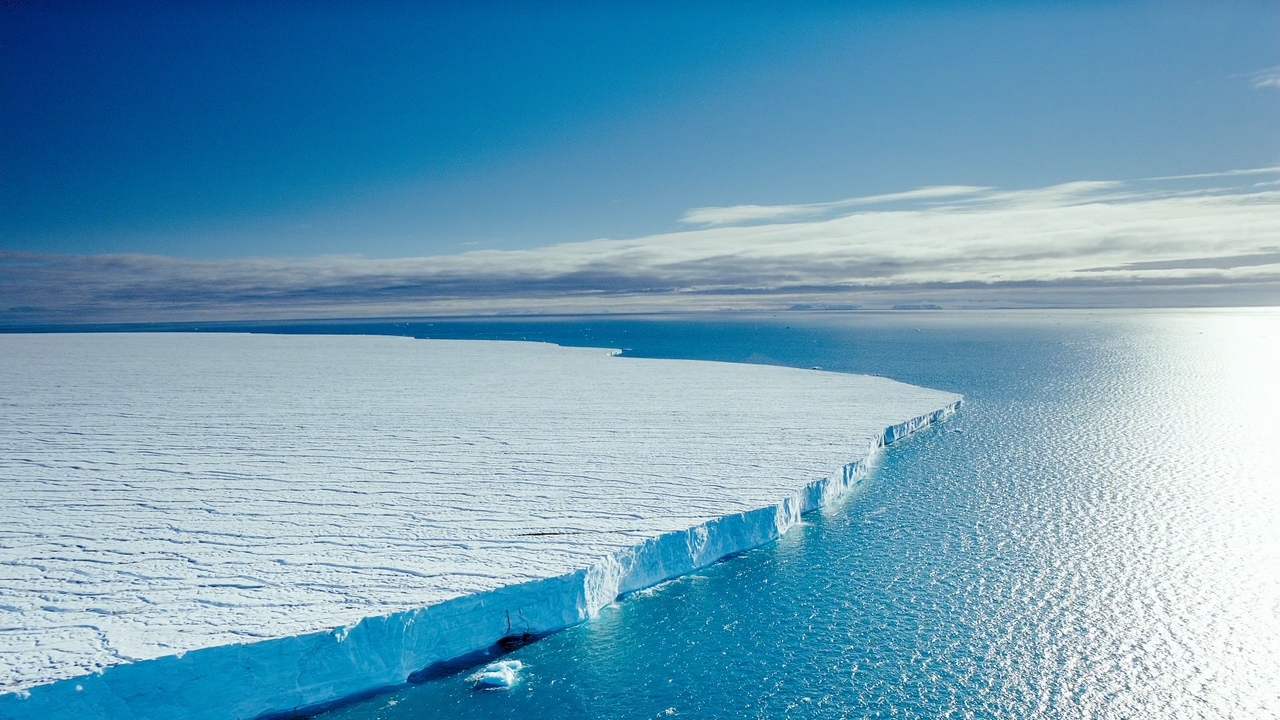 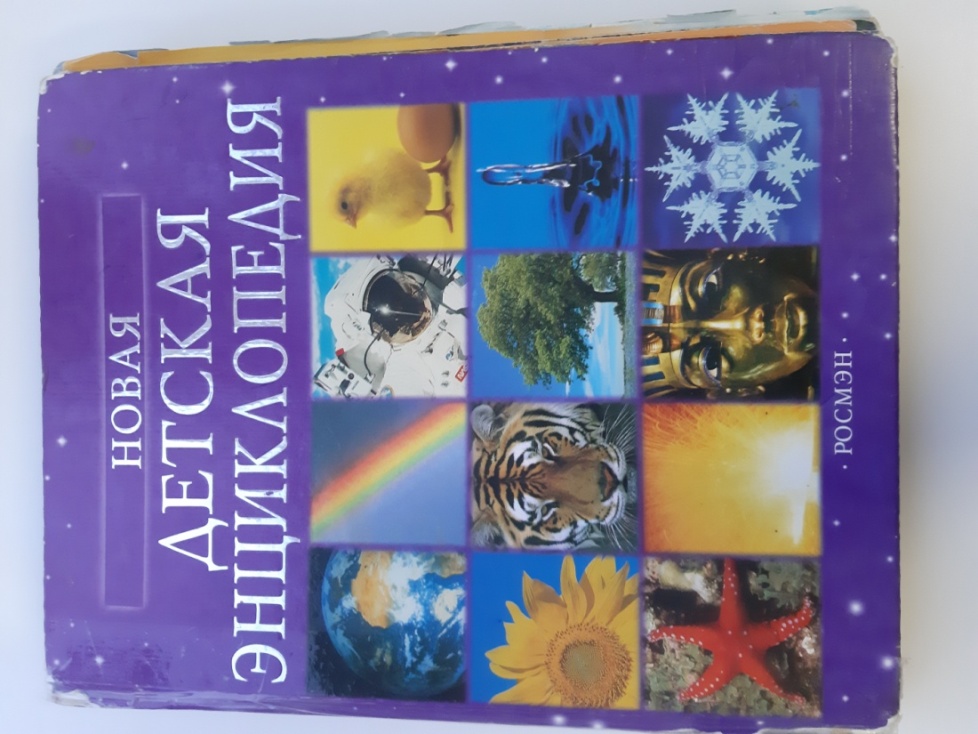 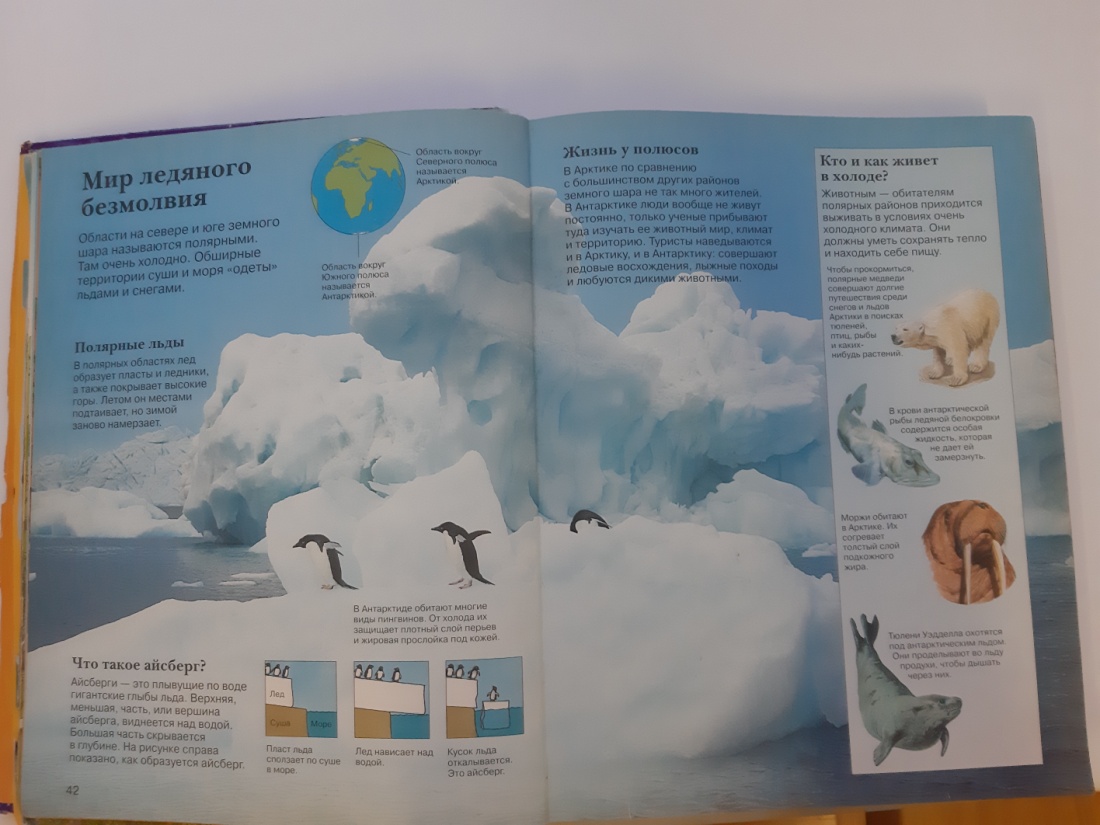 3
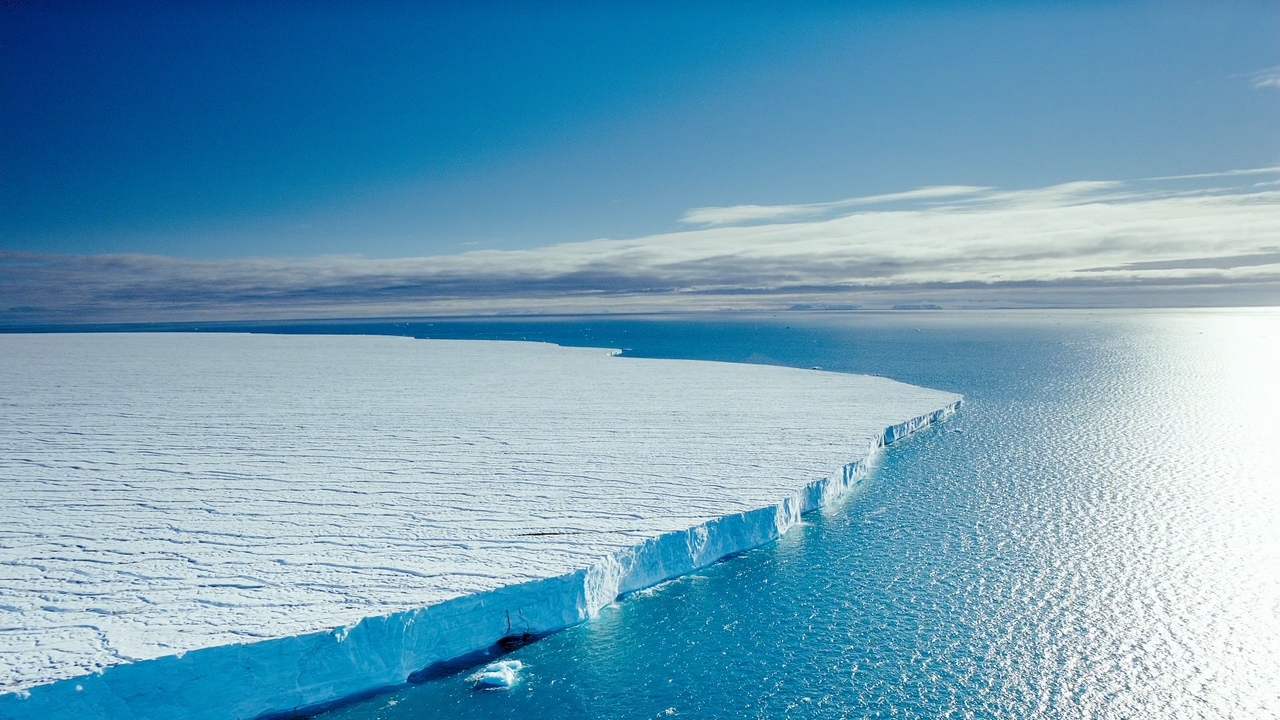 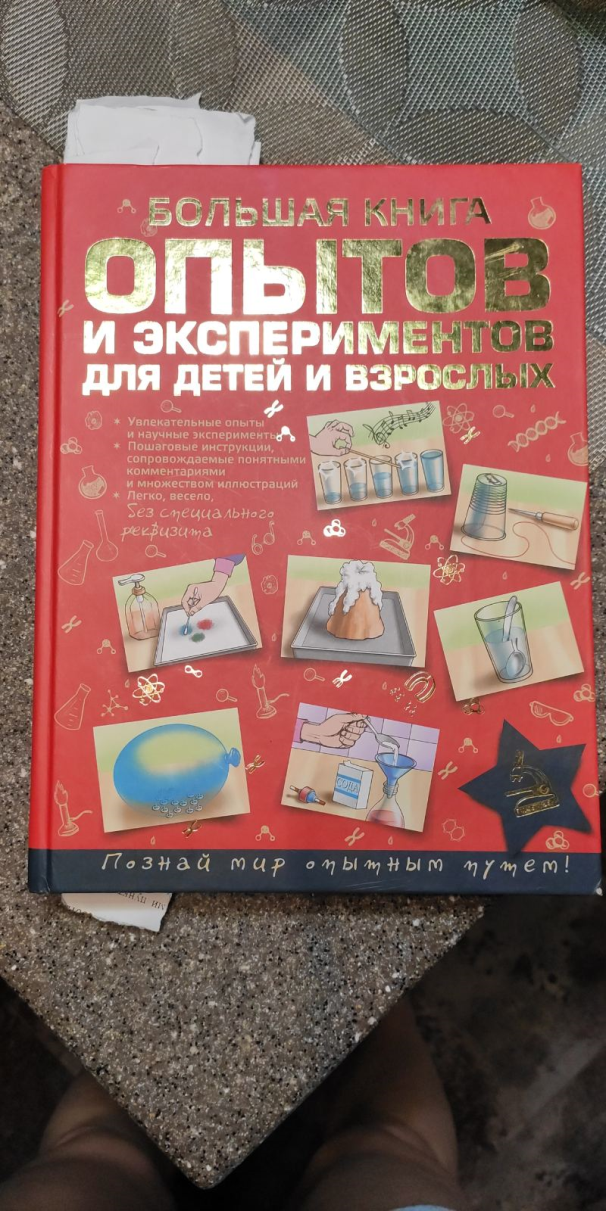 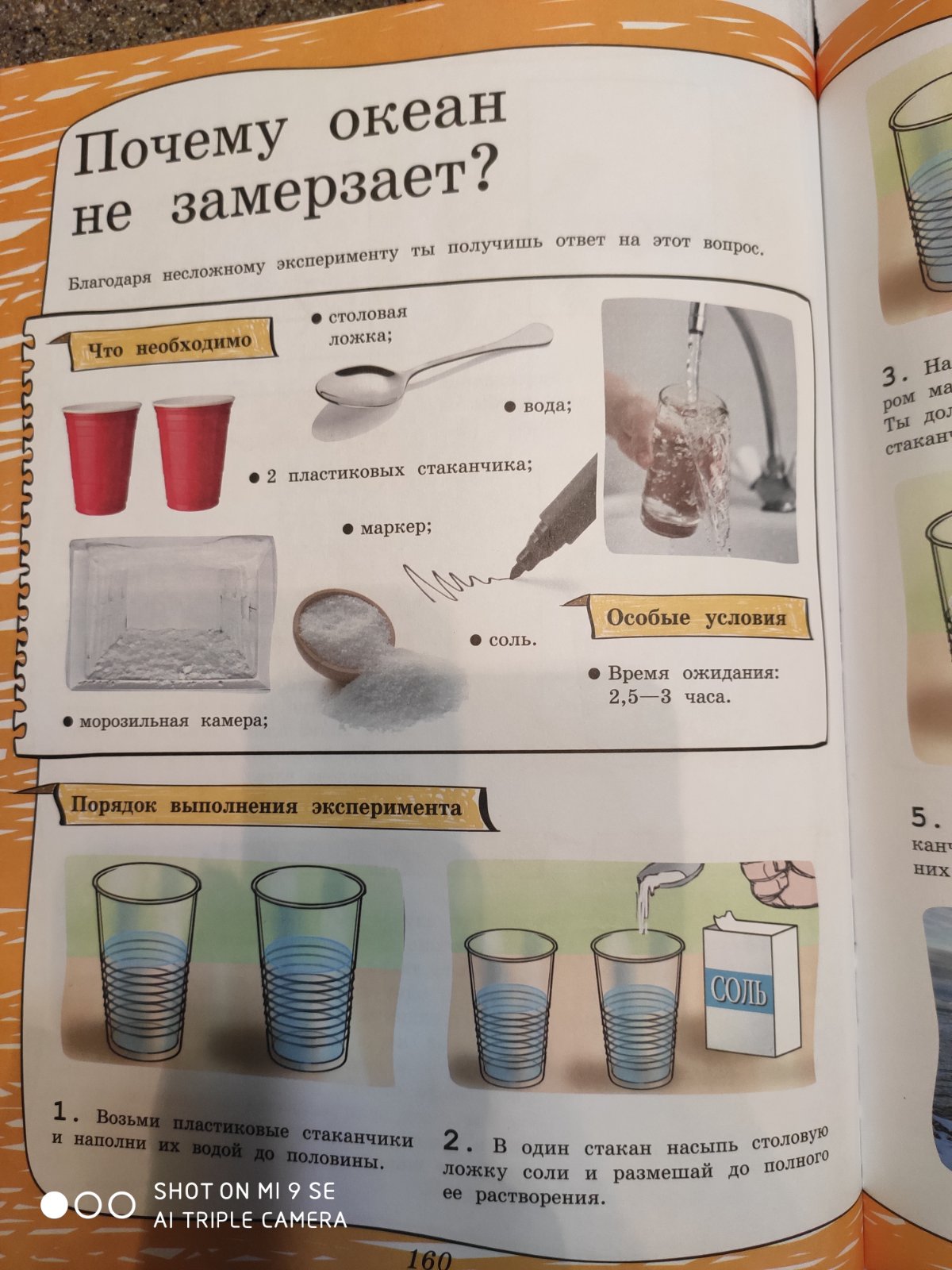 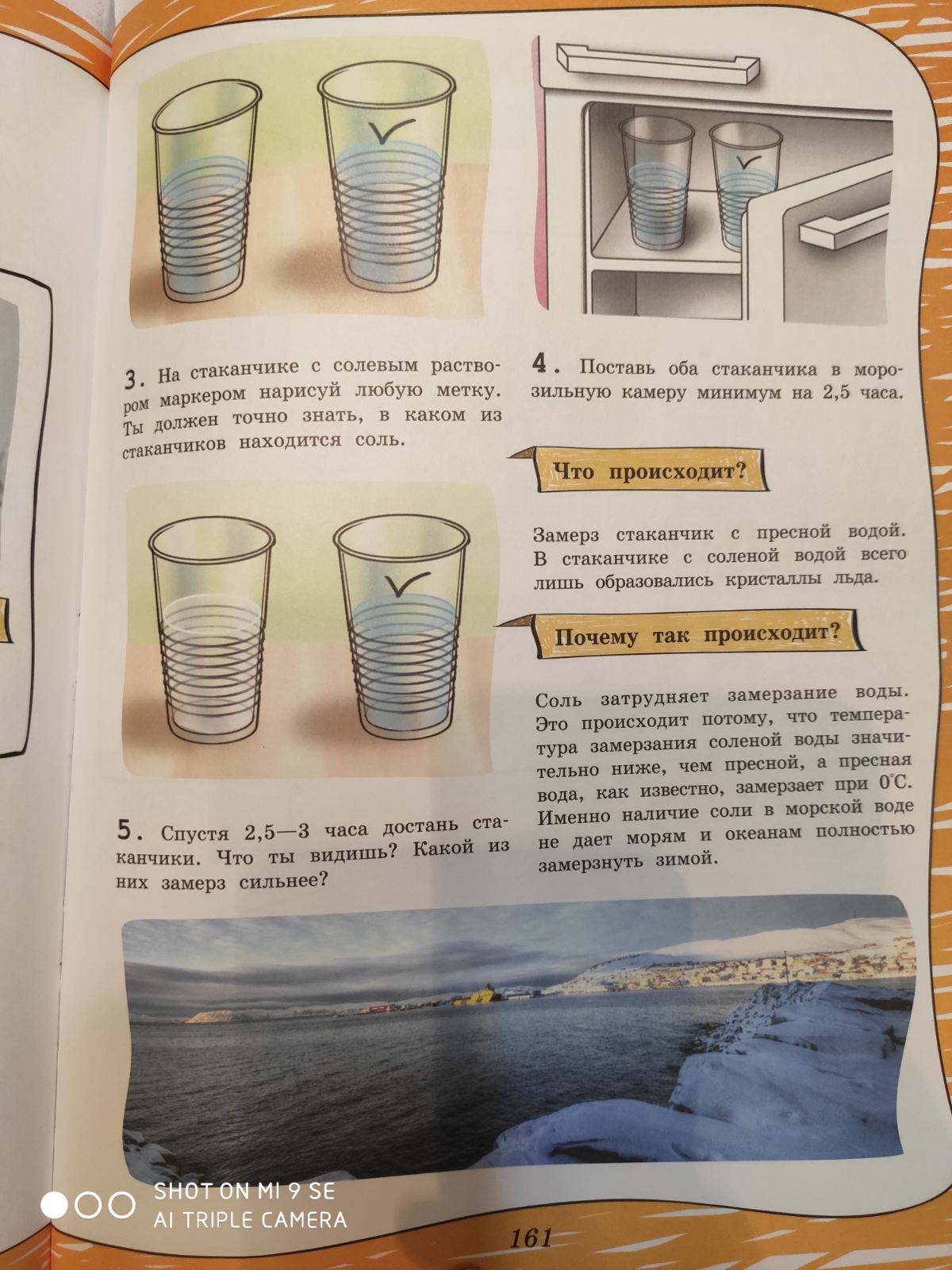 4
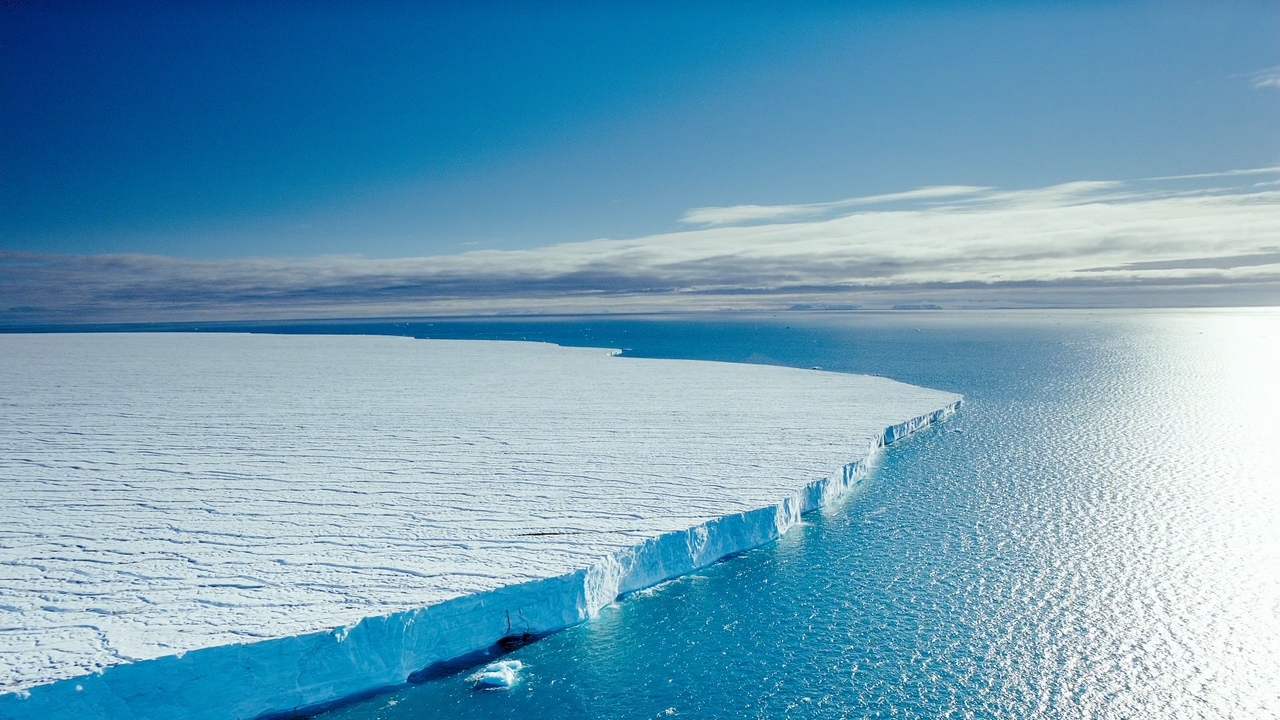 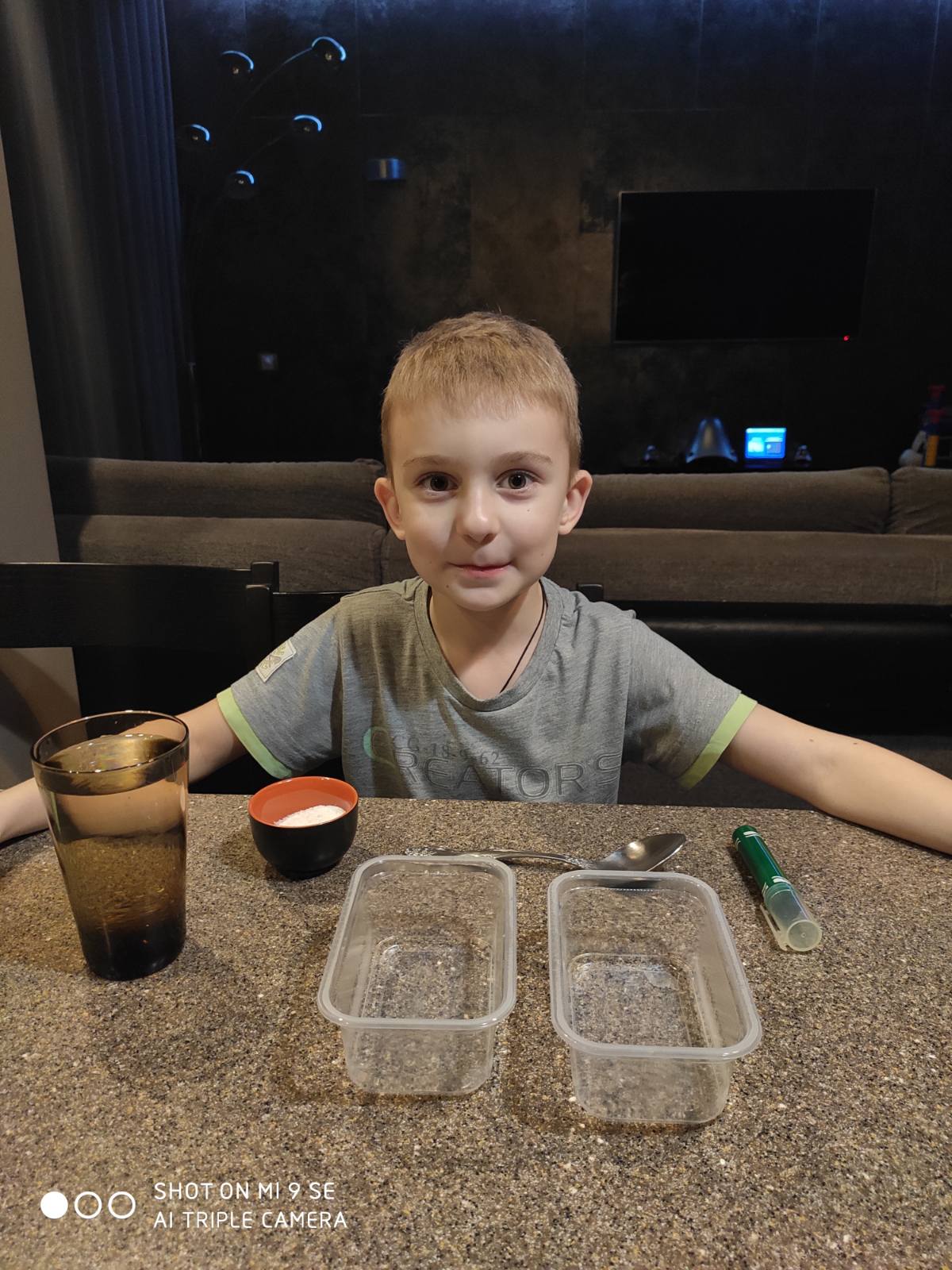 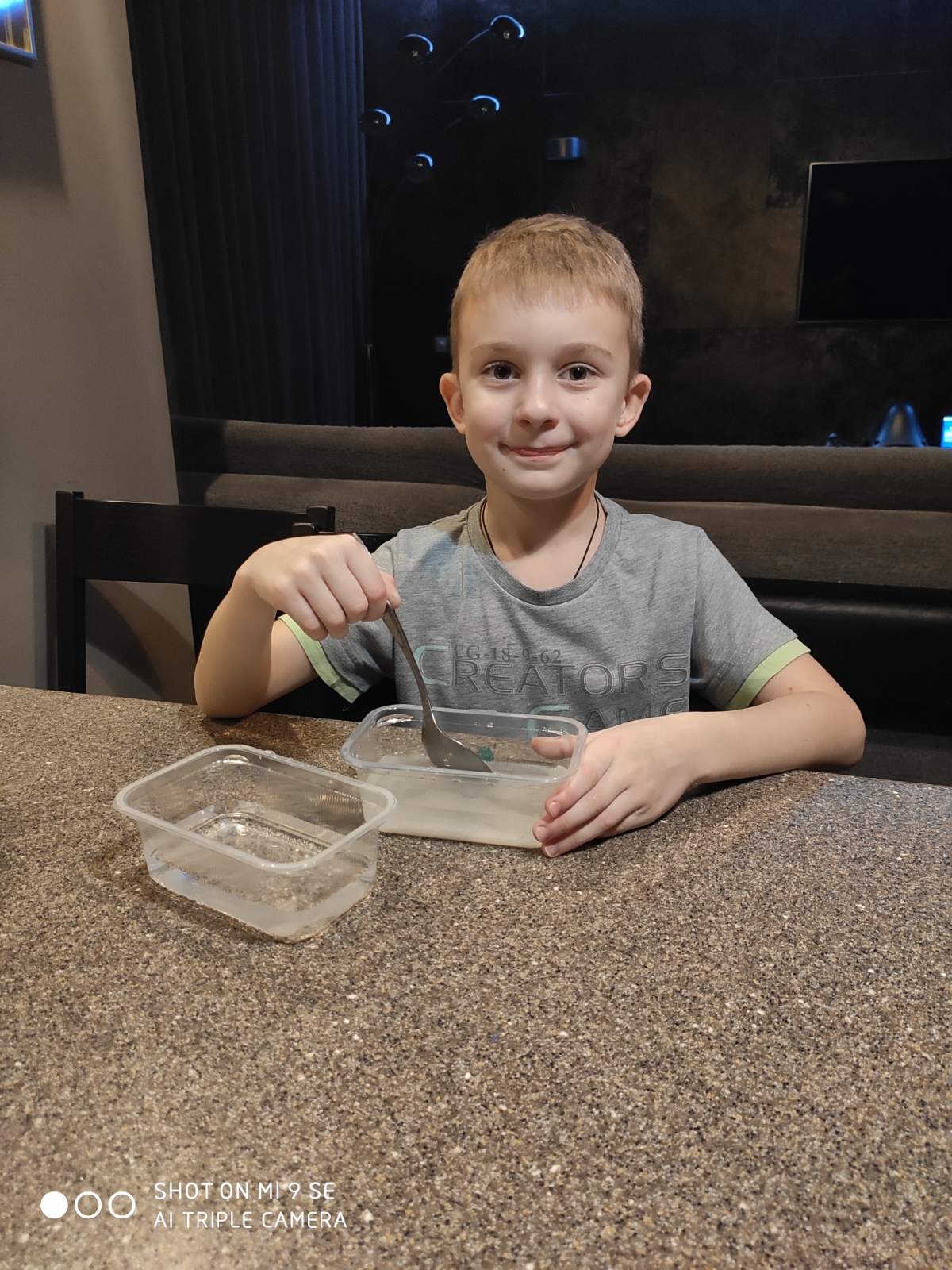 5
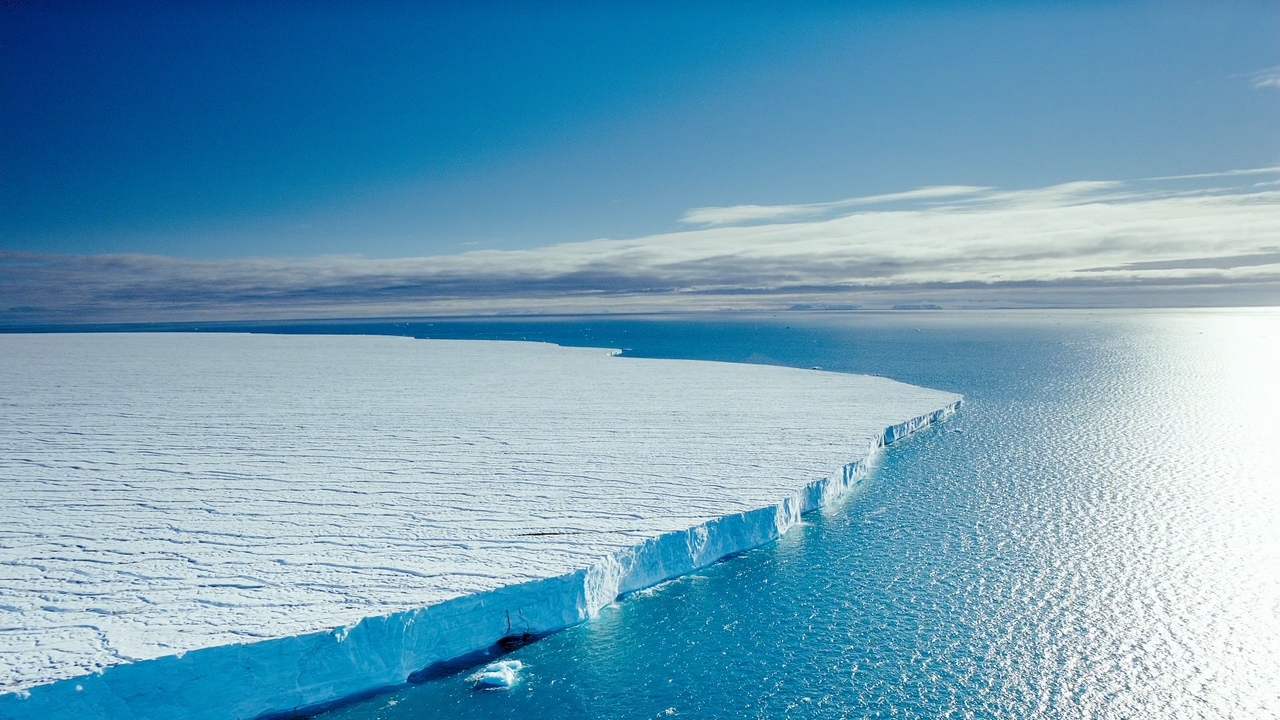 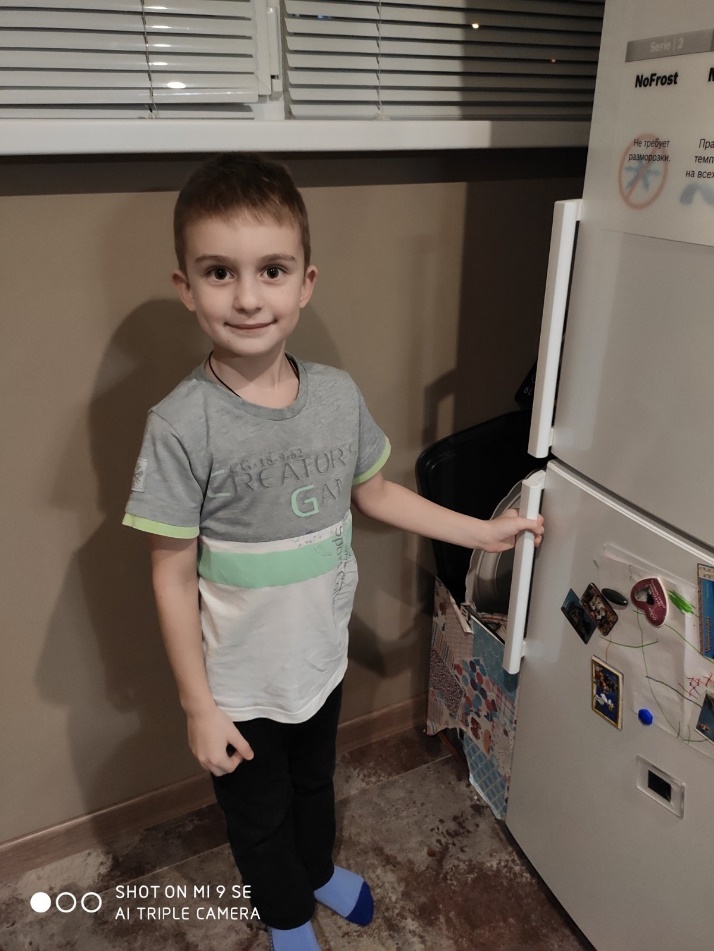 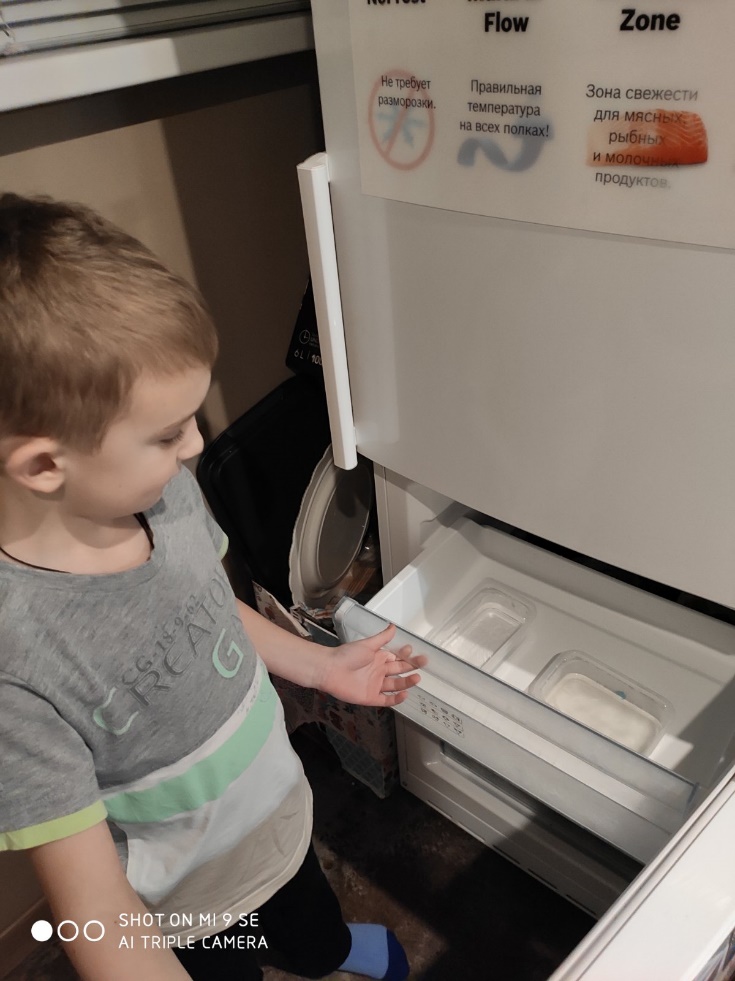 6
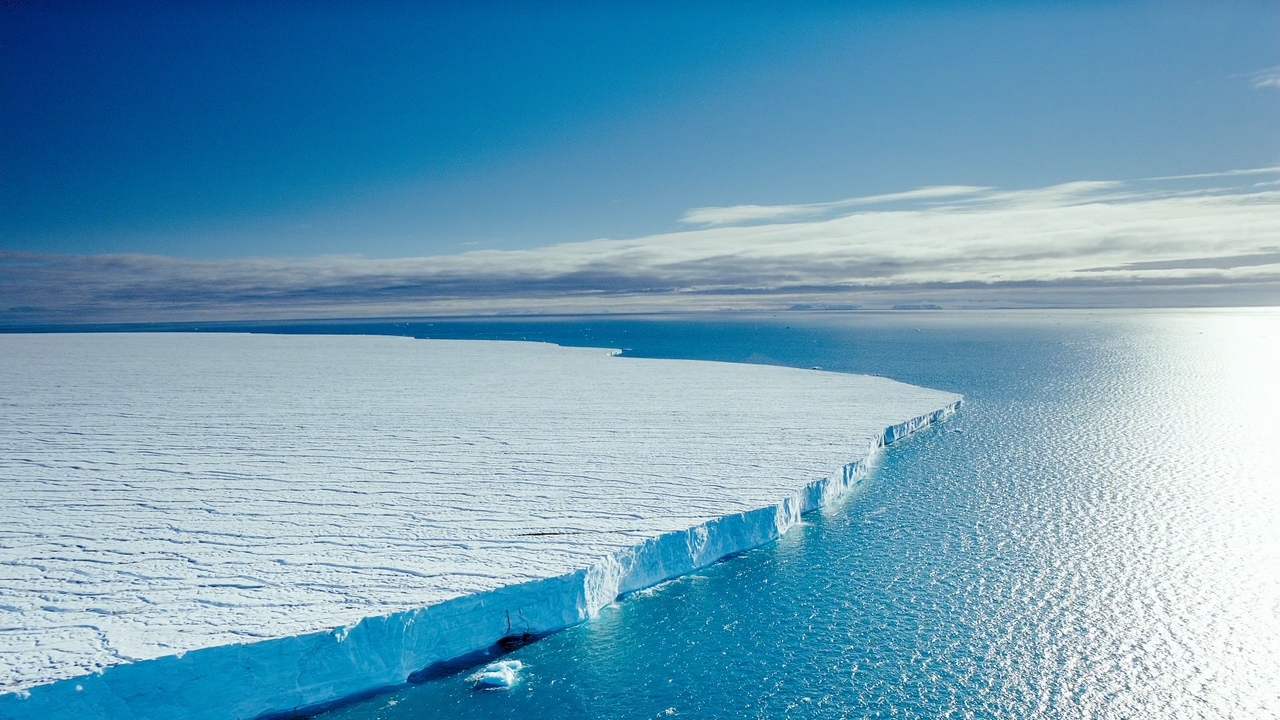 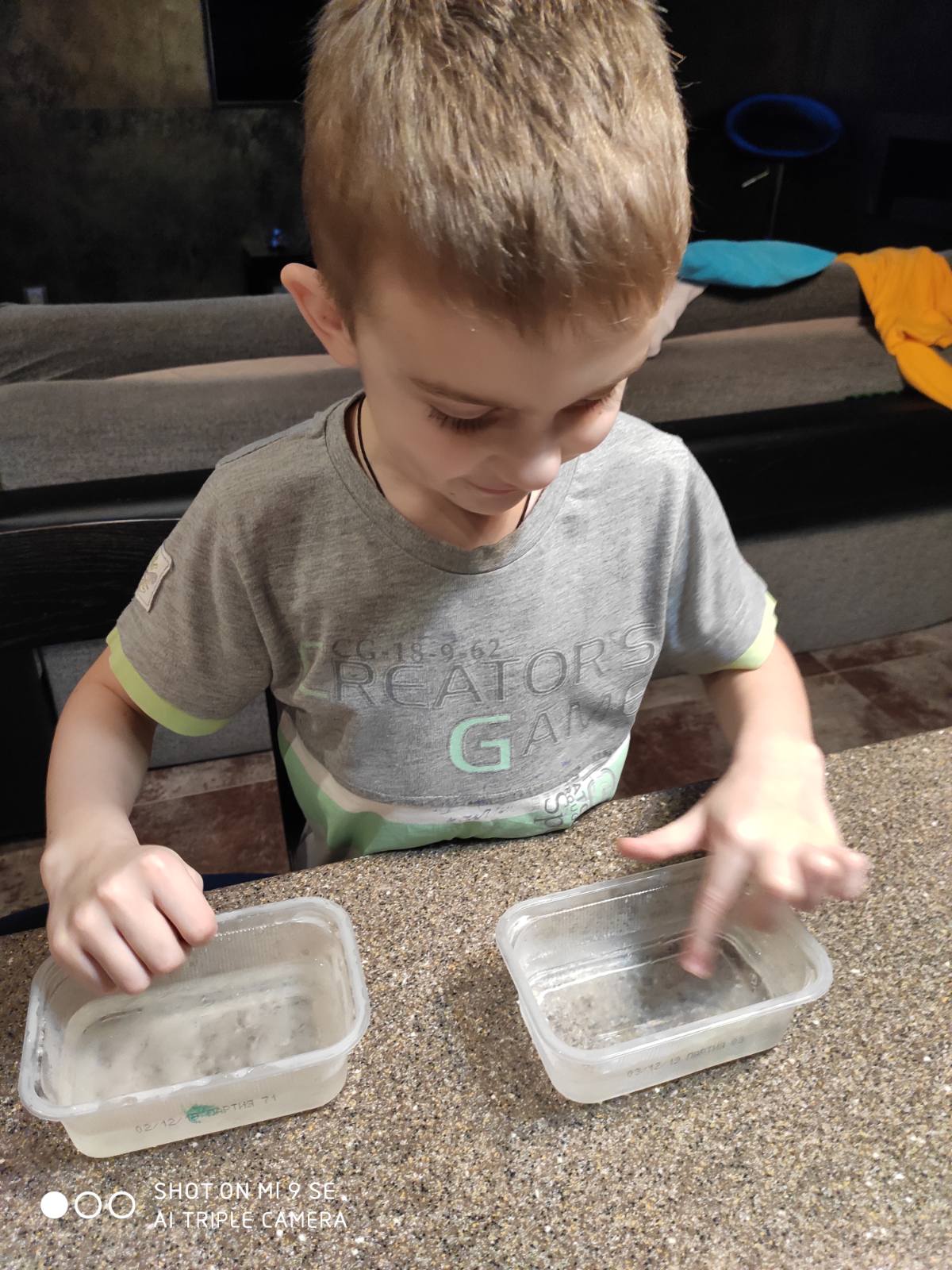 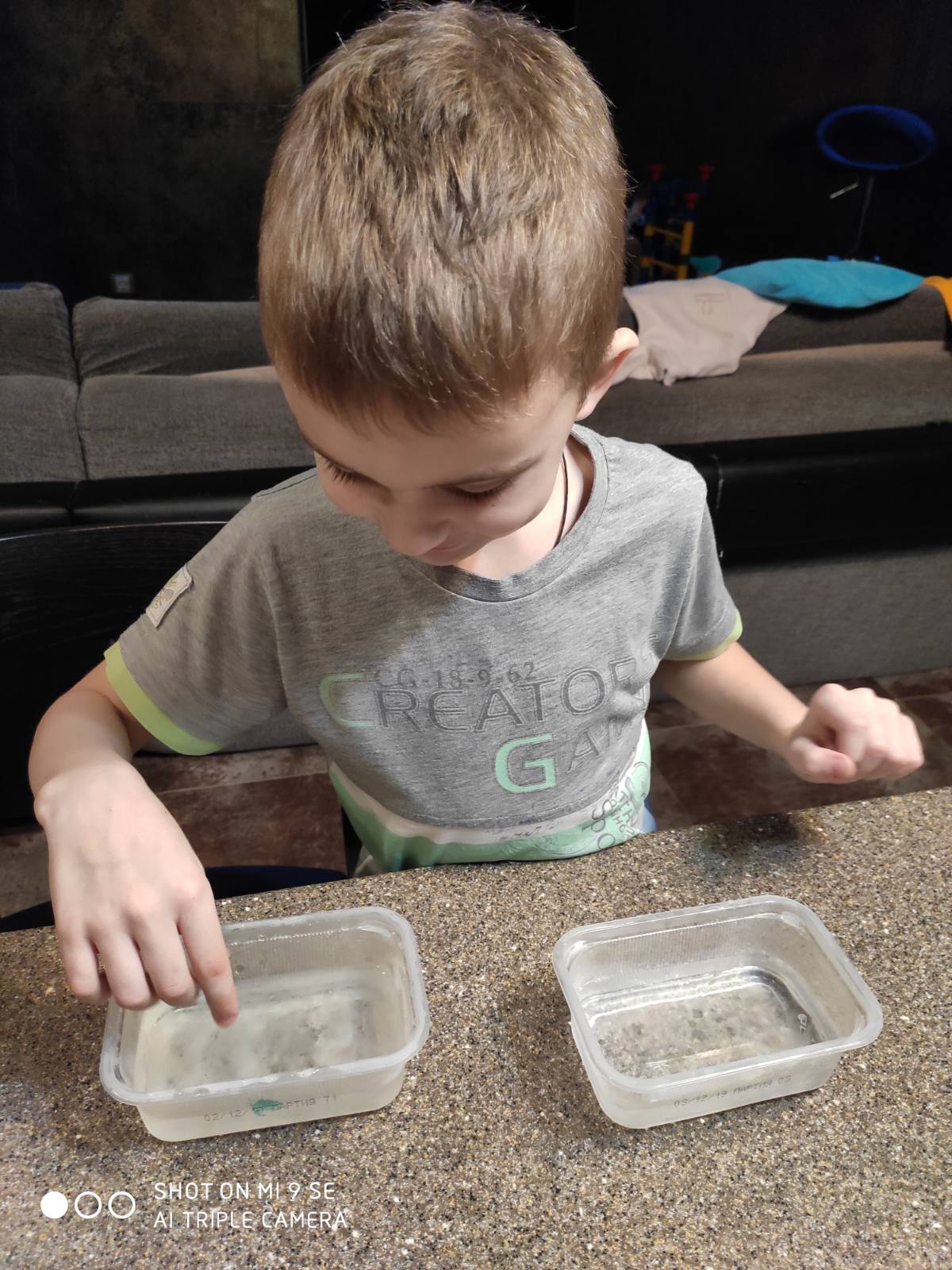 7
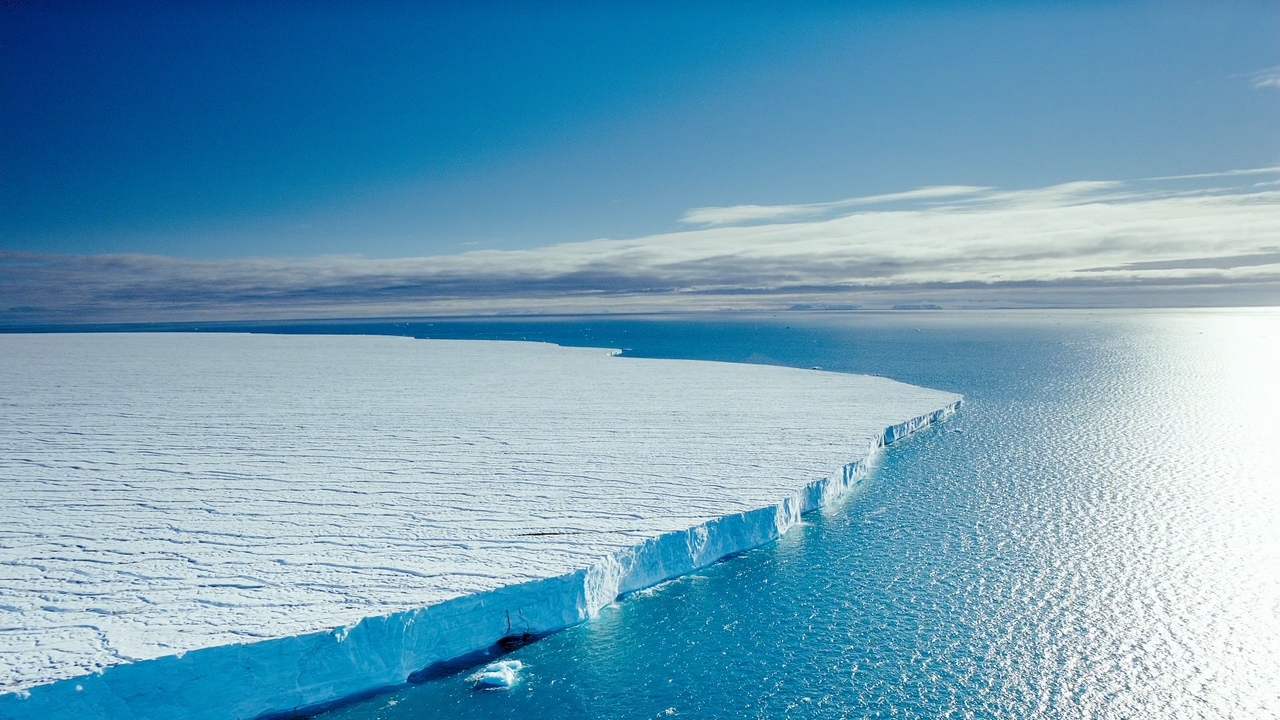 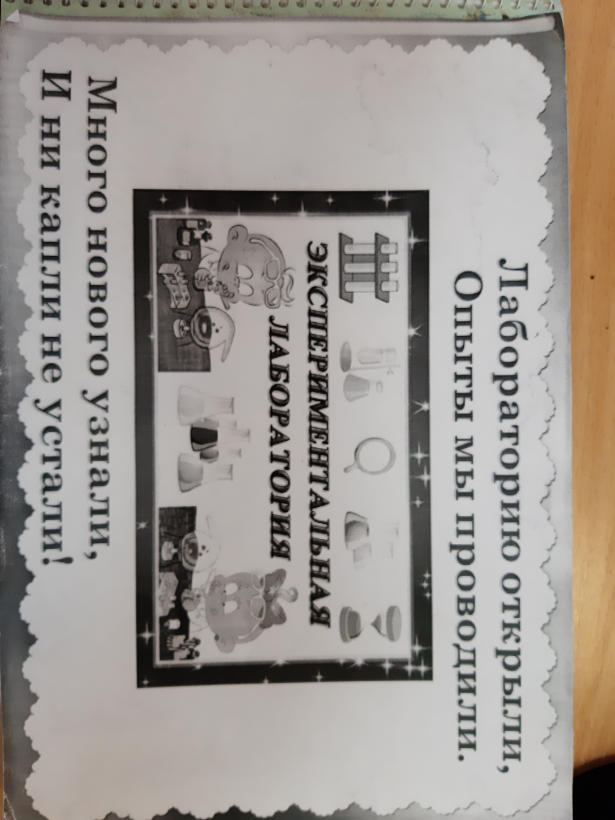 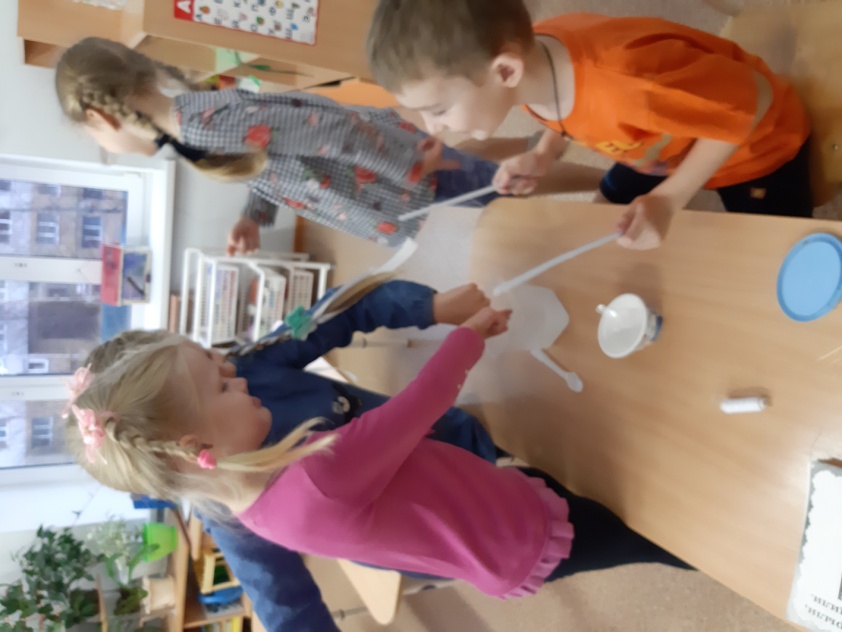 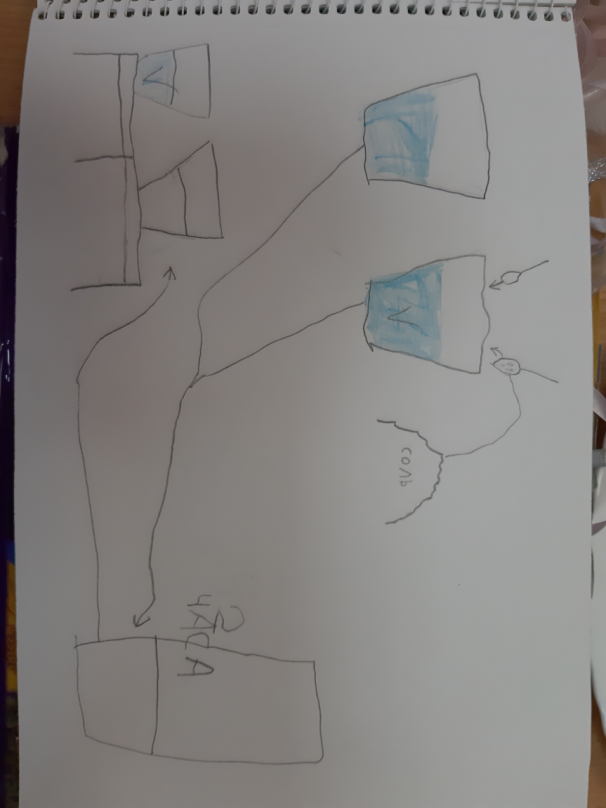 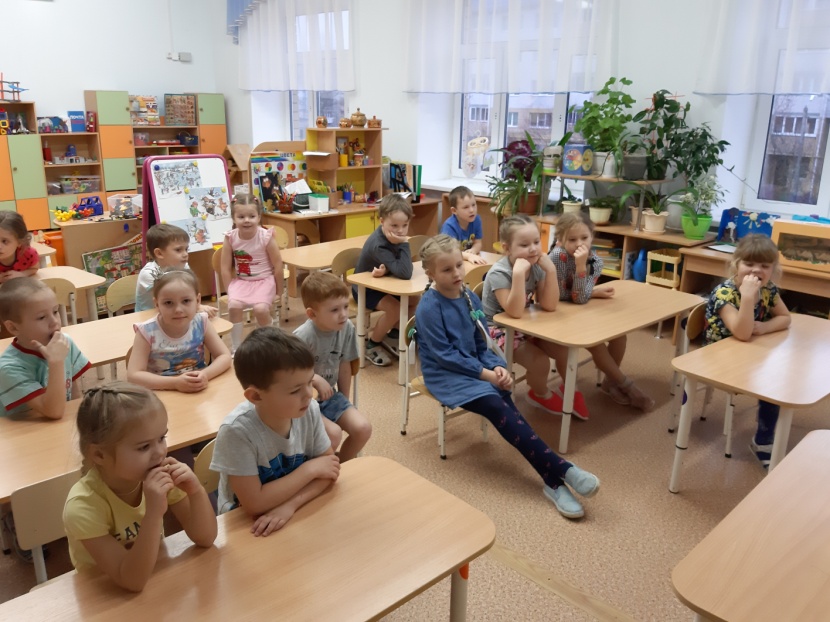 8
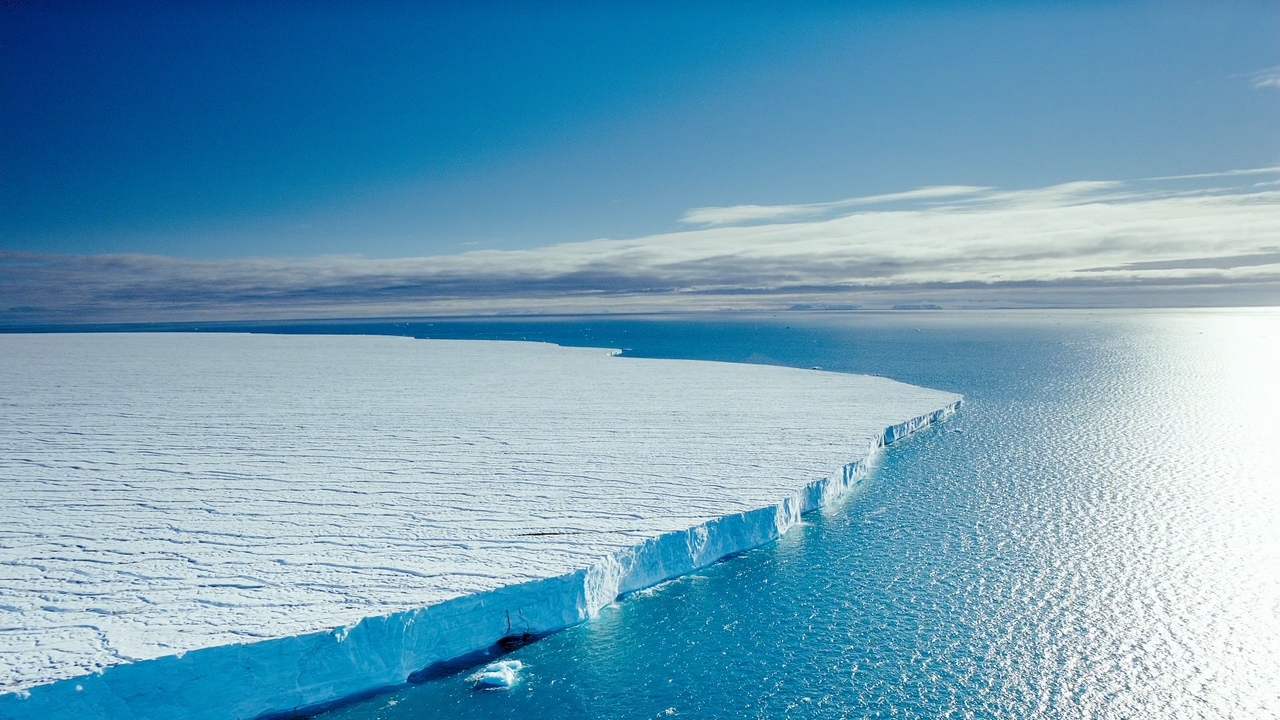 Желаю всем 
дальнейших открытий!
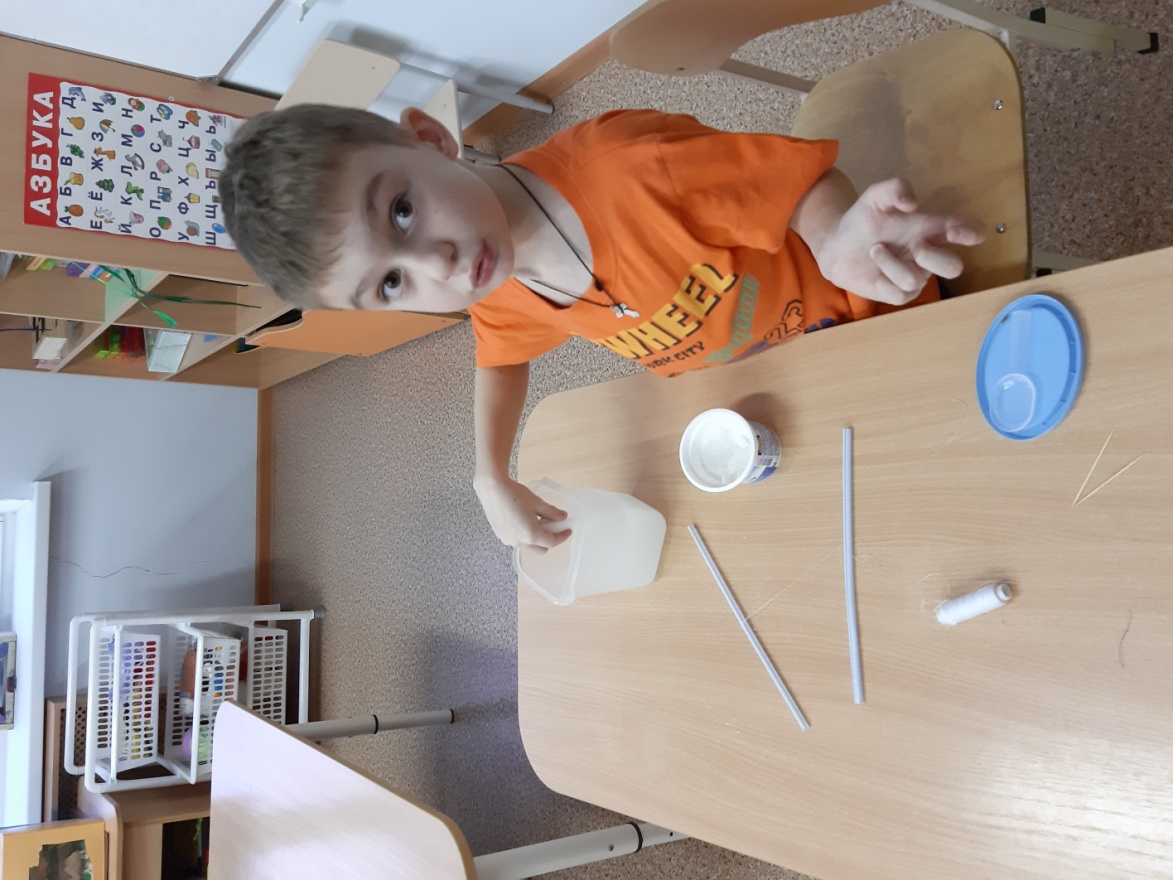 9